BÀI 22
THỰC HÀNH TẠO BÀI TRÌNH CHIẾU
MỞ ĐẦU
THỰC HÀNH
1
Xác định nhiệm vụ
THỰC HÀNH
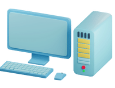 2
Thực hiện nhiệm vụ
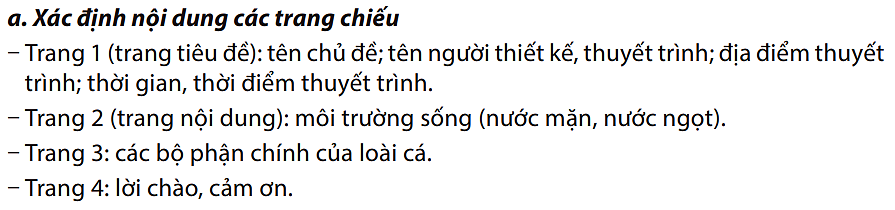 Em hãy kích hoạt phần mềm PowerPoint, tạo 4 trang chiếu theo hướng dẫn SGK – Trang 59
XIN CHÂN THÀNH CẢM ƠN 
CÁC EM HỌC SINH!